栄養個別相談
選手の目標を達成するために
　『いつ』『どのようなタイミングで』『どのような』食事をとるかが重要です。
　 栄養の専門家が1人ひとりの現在の食事傾向・運動内容からその選手に必要な
　 食事を提案します。
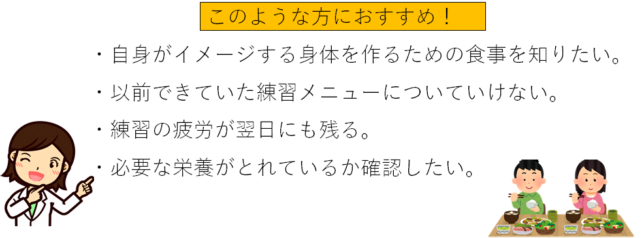 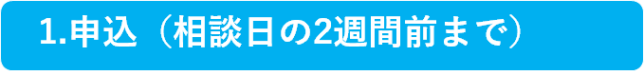 電話、もしくは栄養サポート申込フォーム（食生活アンケート）にて、
　 希望日時等をお知らせください。センターより決定、もしくは時間変更
　 を依頼するための折り返しの電話をさせていただき、これをもって受付
　 完了といたします。 
※ 栄養相談を希望された理由や要望をお聞かせください。
※ ZOOMにて相談を受けられる方
　 ZOOMのアドレスを相談日の1週間前にメールで送付いたします。
　 SSCからのメールが届かない場合は連絡して下さい。
<注意>
　 携帯電話への迷惑メール防止のため、パソコンからのメール受信を制限する
　 設定をされている方は高知県スポーツ科学センター
　（kochi-ssc@ksc-net.or.jp)からのメールを受信可能な設定にお願いします。
　『迷惑フォルダ』等に自動的に振り分けられている可能性がありますので 
　 一度ご確認いただきますようお願いいたします。
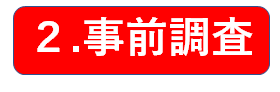 日頃の食事や運動などの情報を栄養相談の前に分析したうえで
　 栄養相談を行います。下記情報を相談日の10日前までにメール
　 にてお送りください。

① 食生活アンケートに情報を入力してください。
                
②３日間の運動内容と時間
　 連続した3日間の運動内容とその時間を記入しセンターにメール
　 にてお送りください。 

③３日間の食事調査　
　上記3日間の食事内容から食事傾向を調べるため、毎食メニューを撮影し
　その画像を添付し、食事内容を記入してセンターまでメールでお送り下さい。
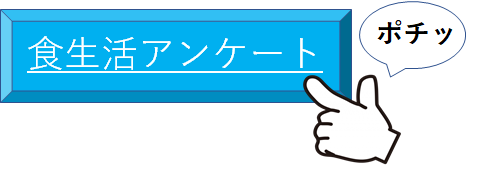 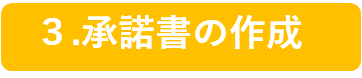 ① 承諾書ファイルをダウンロードし、印刷して使用ください。
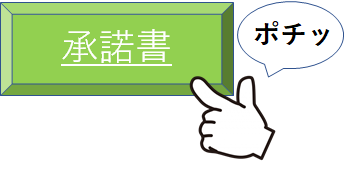 センターにて相談を受けられる方は当日持参し、リモートにて
    受けられる方はセンターまで郵送をお願いします。※未成年者
    の場合は保護者の署名・捺印が必要となります。
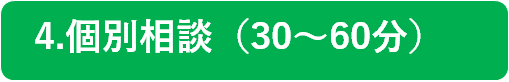 保護者や指導者の同伴もできます。

① センターにて受けられる場合
　 予約時間10分前にセンターに
     お越しください。 

② リモート（ZOOM）にて受けられる場合 
　 開始時間5分前にはミーティング室に
     入室ができる準備をお願いします。予約
     の時間になりましたら、開始いたします。
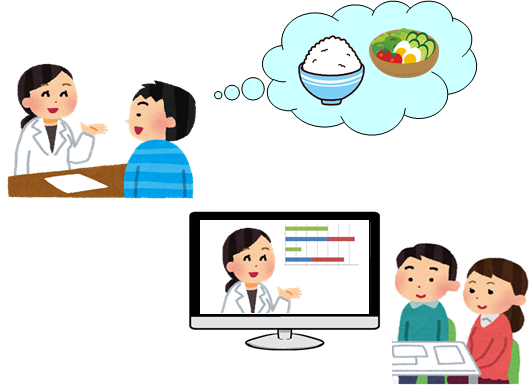 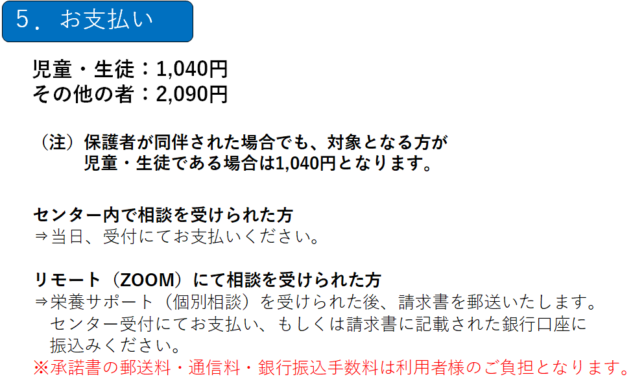 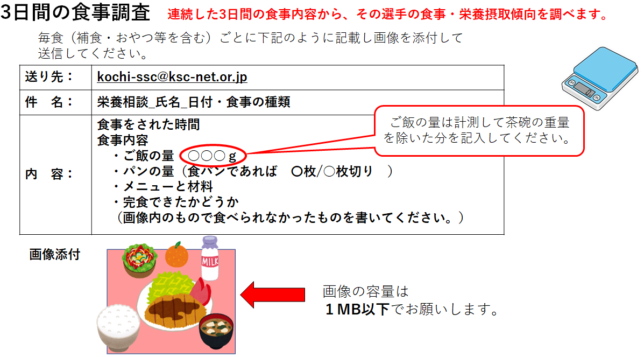 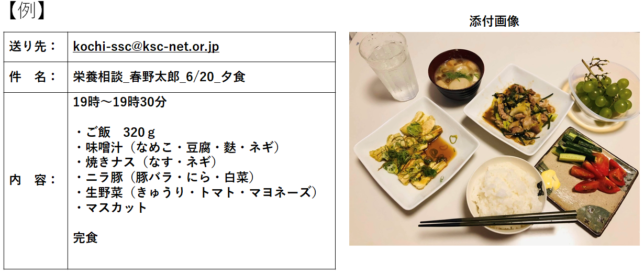 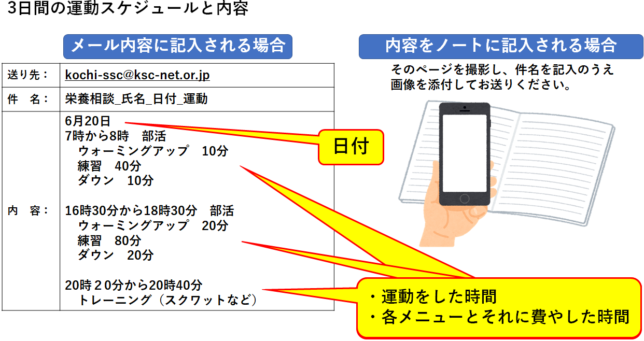 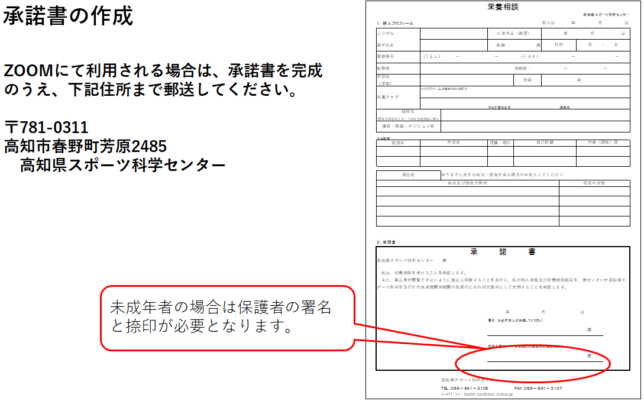 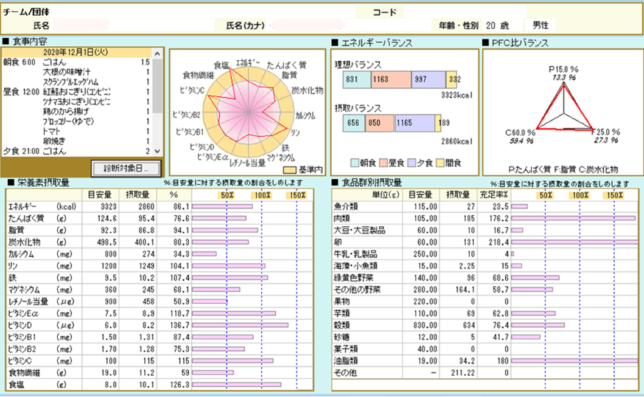 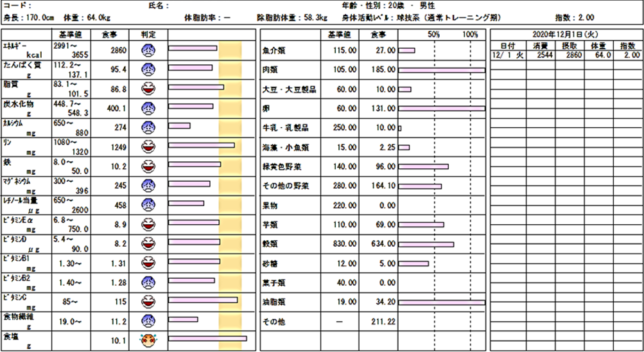